Eastern Connecticut Land Bank, Inc. A CT-Certified Brownfield Land Bank
Our Presentation to NECCOG
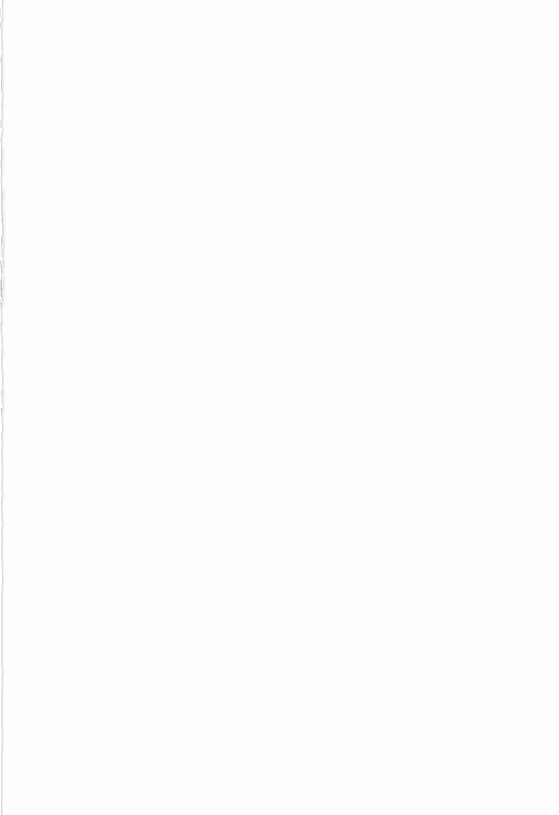 What is a Brownfield Land Bank?
ECLB’s Mission:
To partner with municipalities in Eastern Connecticut to support the return of distressed, underutilized, blighted, brownfield and historic properties to productive uses consistent with local Plans of Conservation and Development.
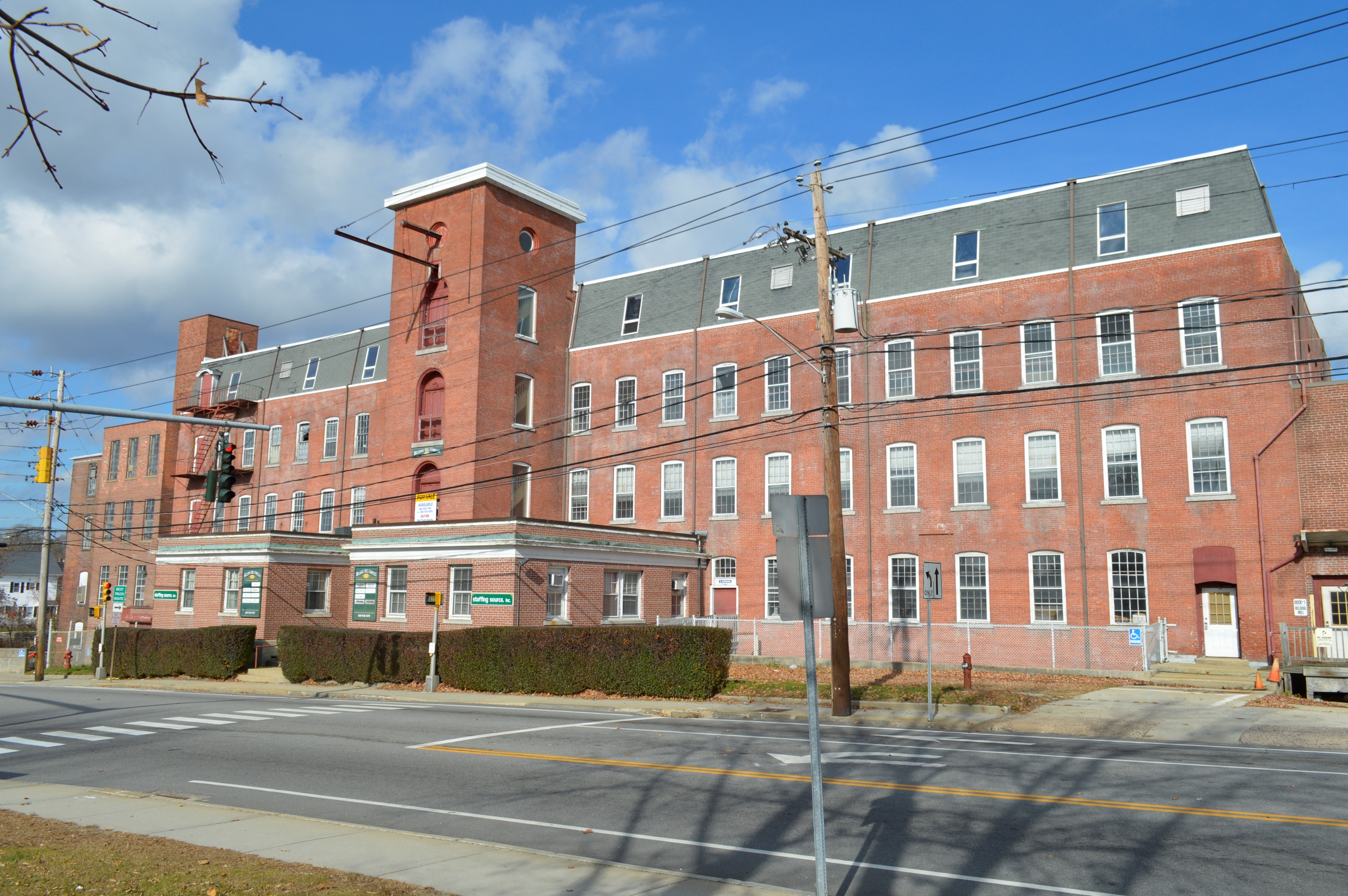 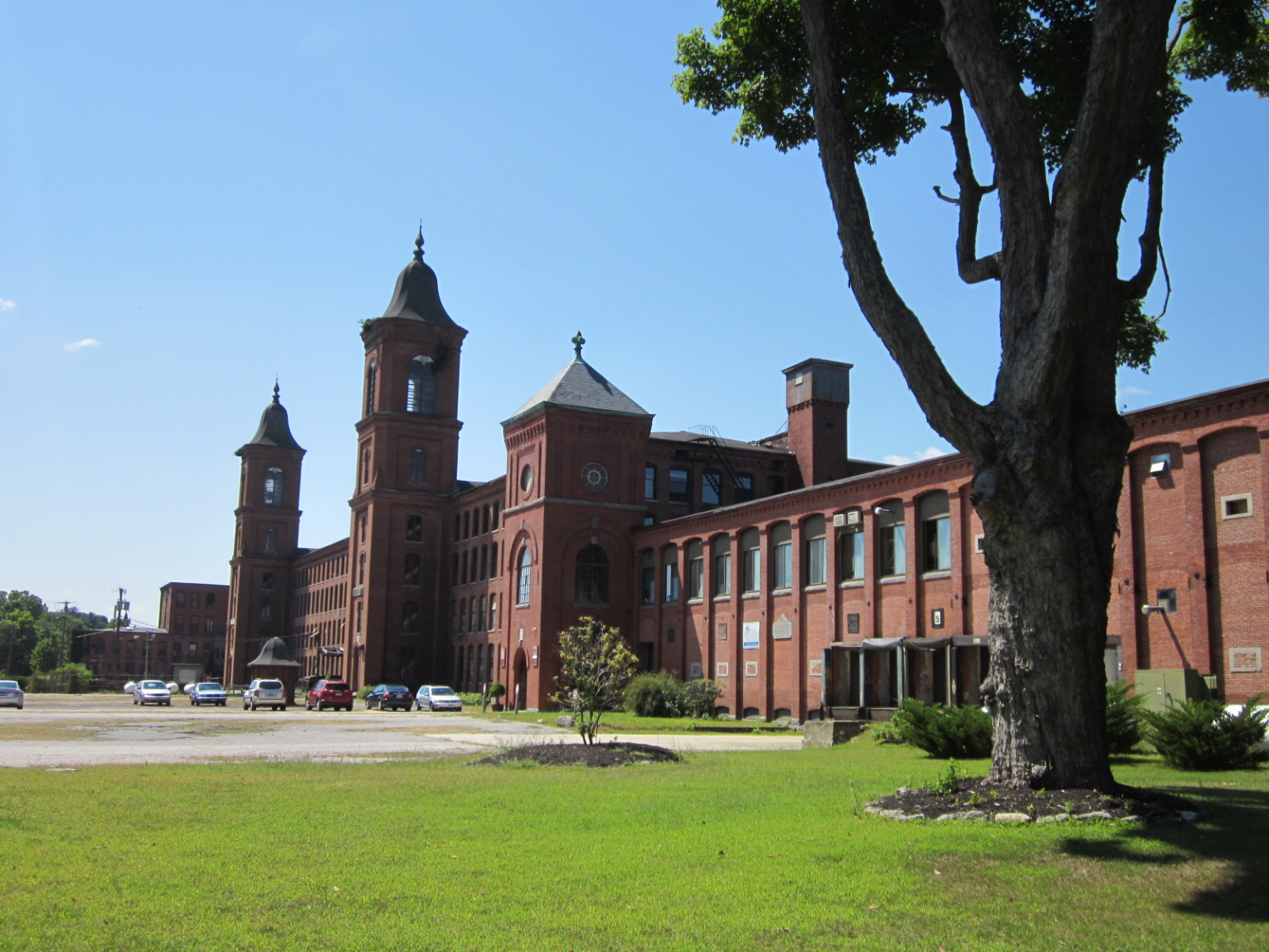 Preventing This,
and This…
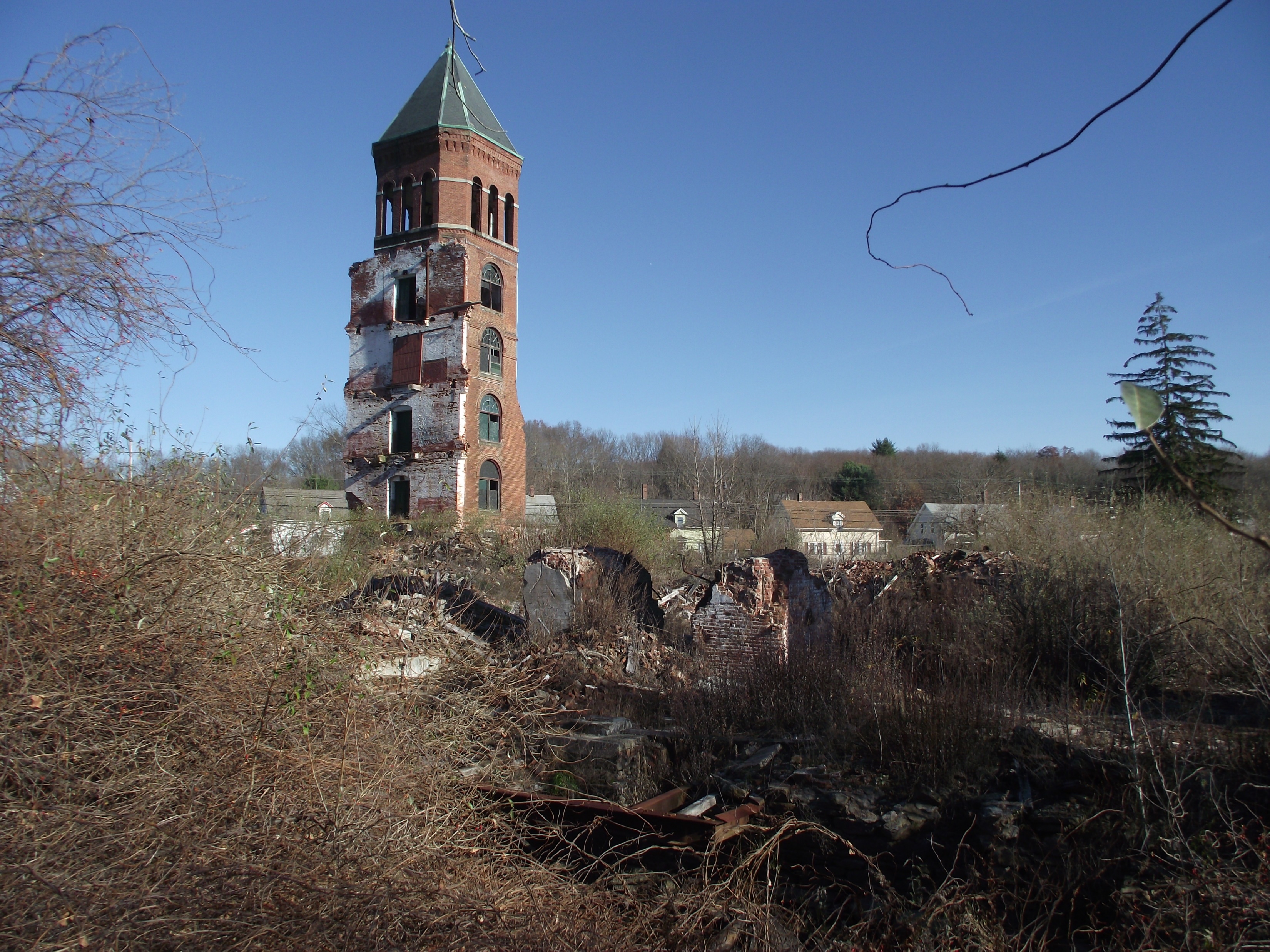 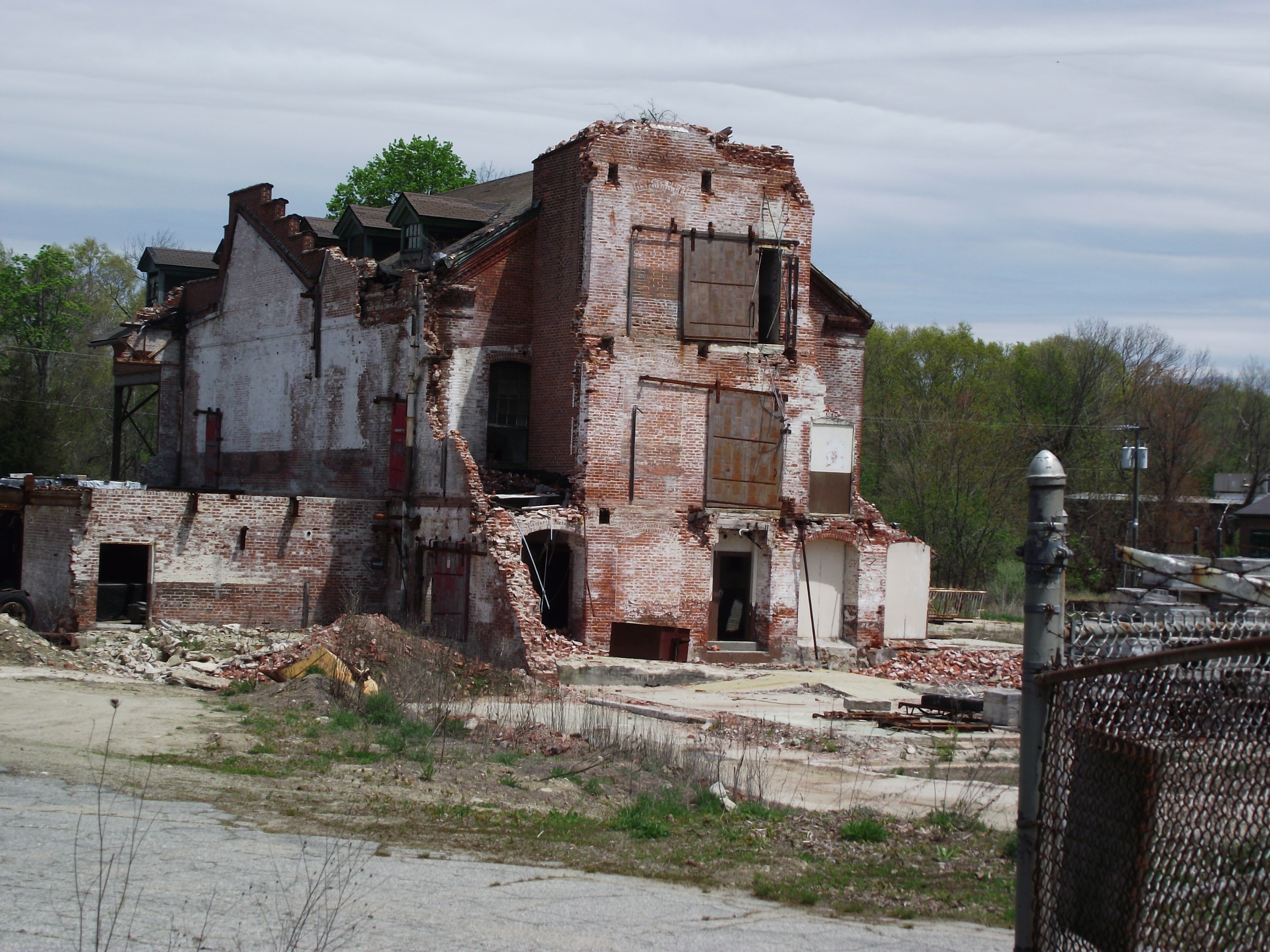 …From Becoming This…
…Or This
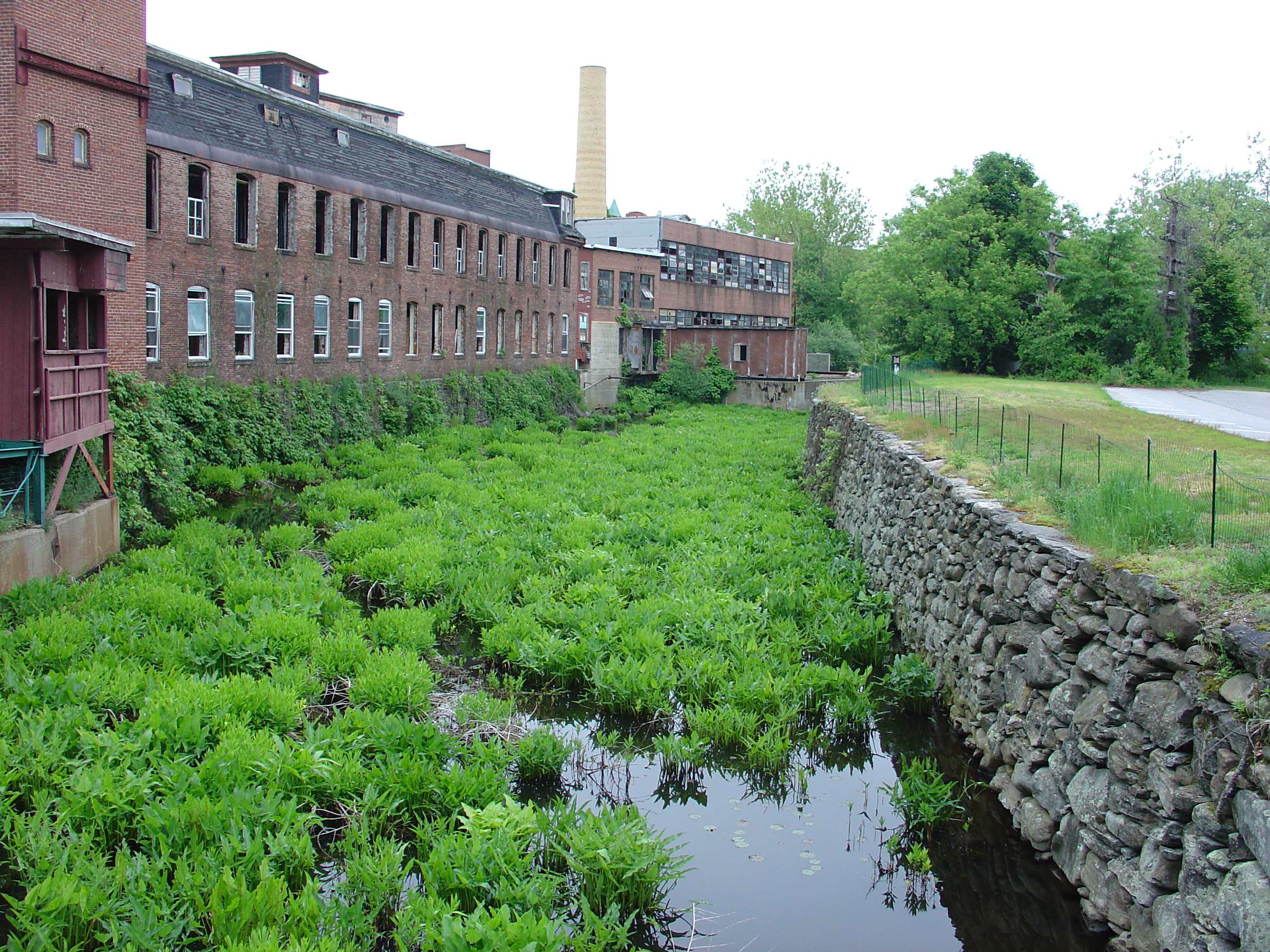 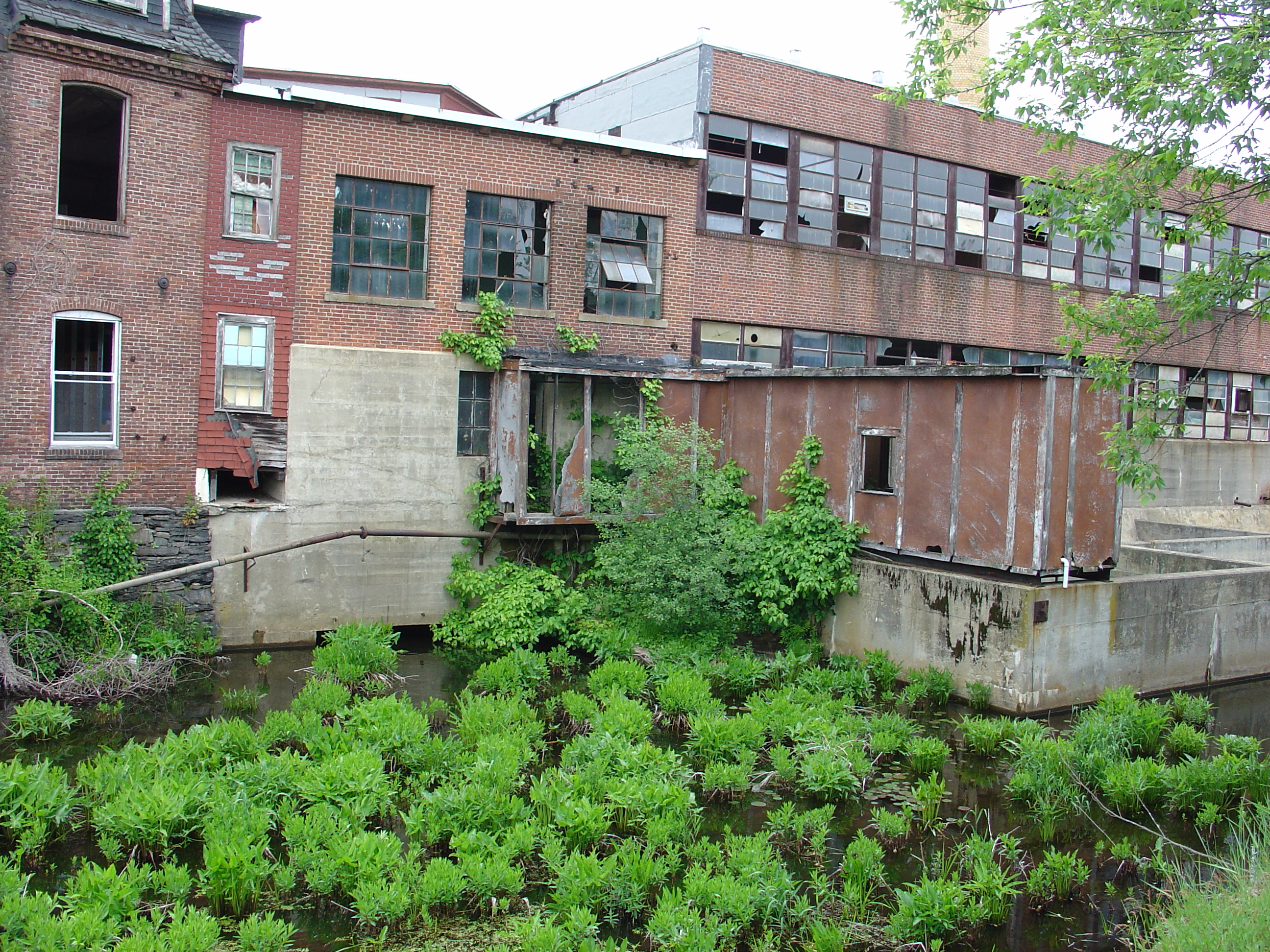 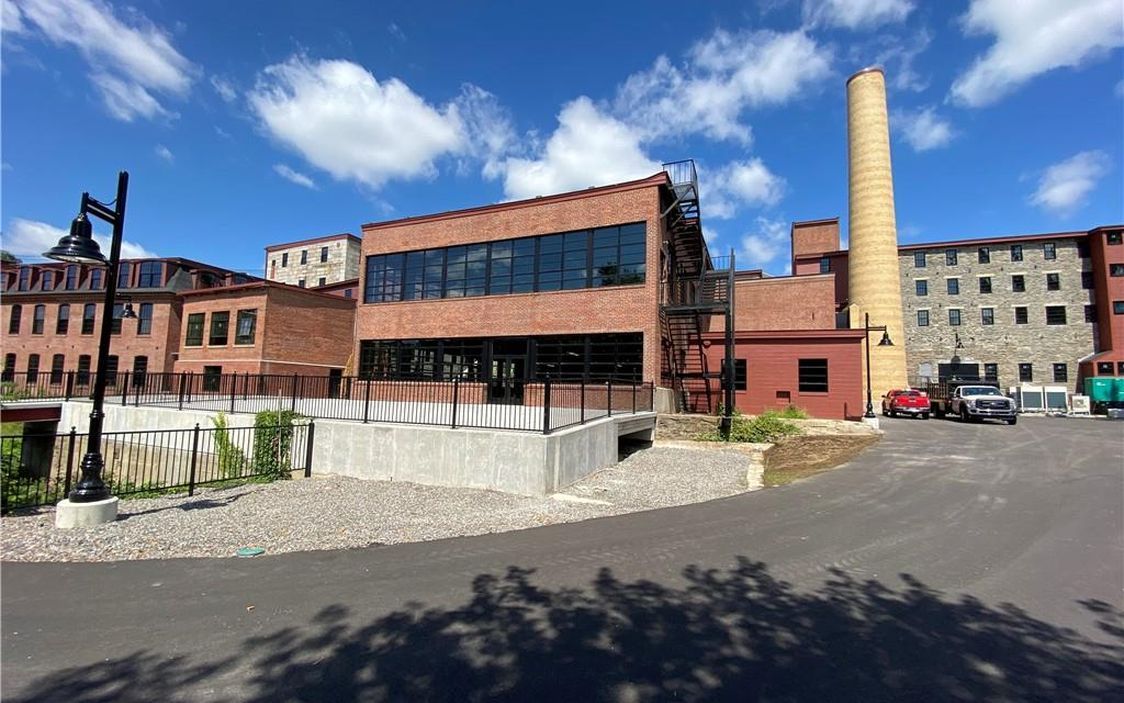 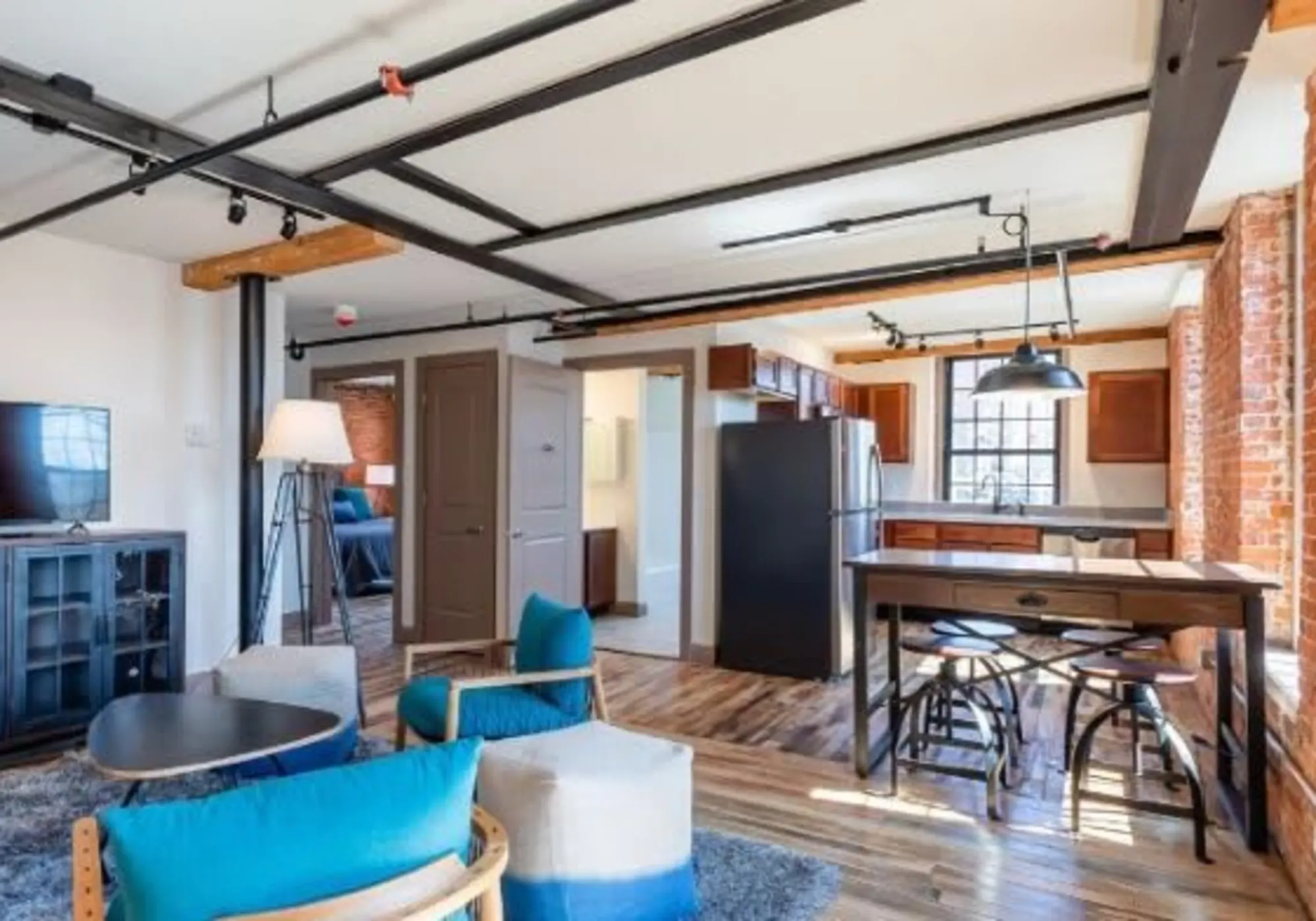 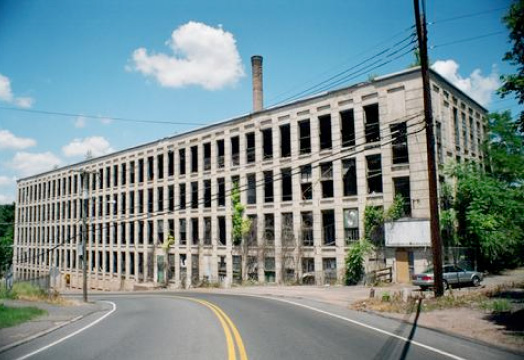 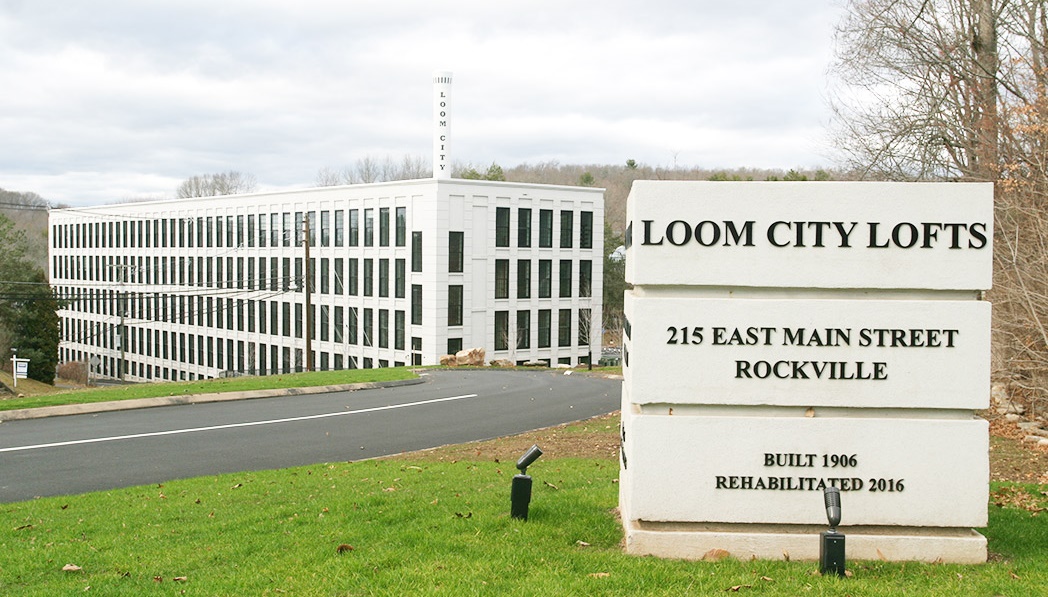 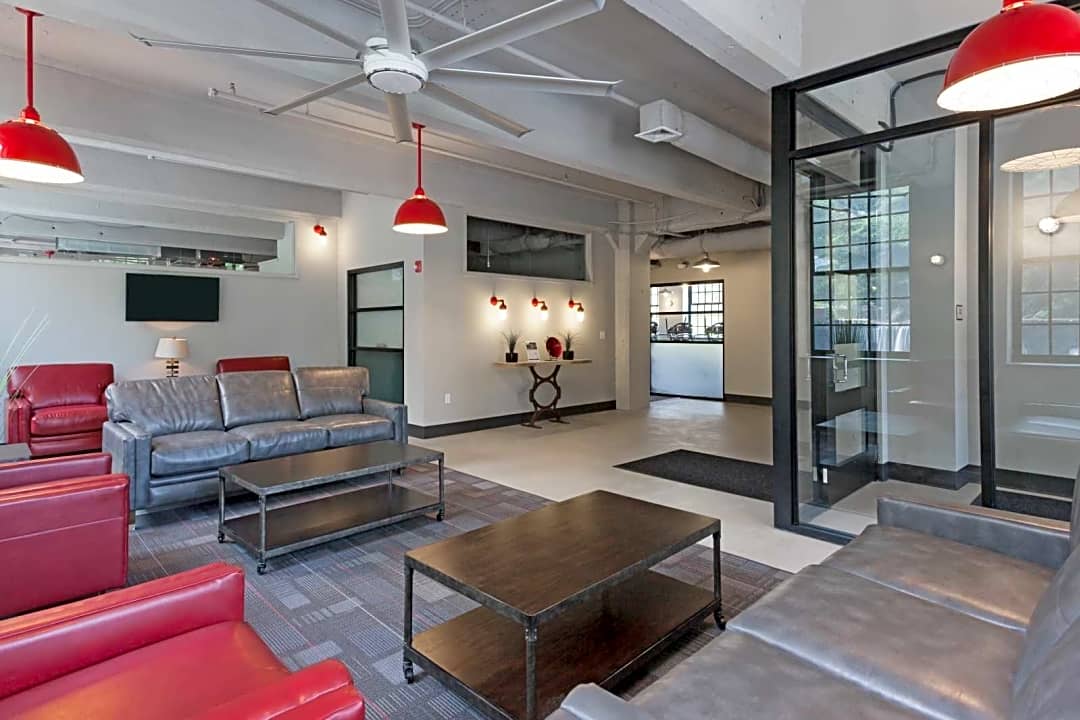 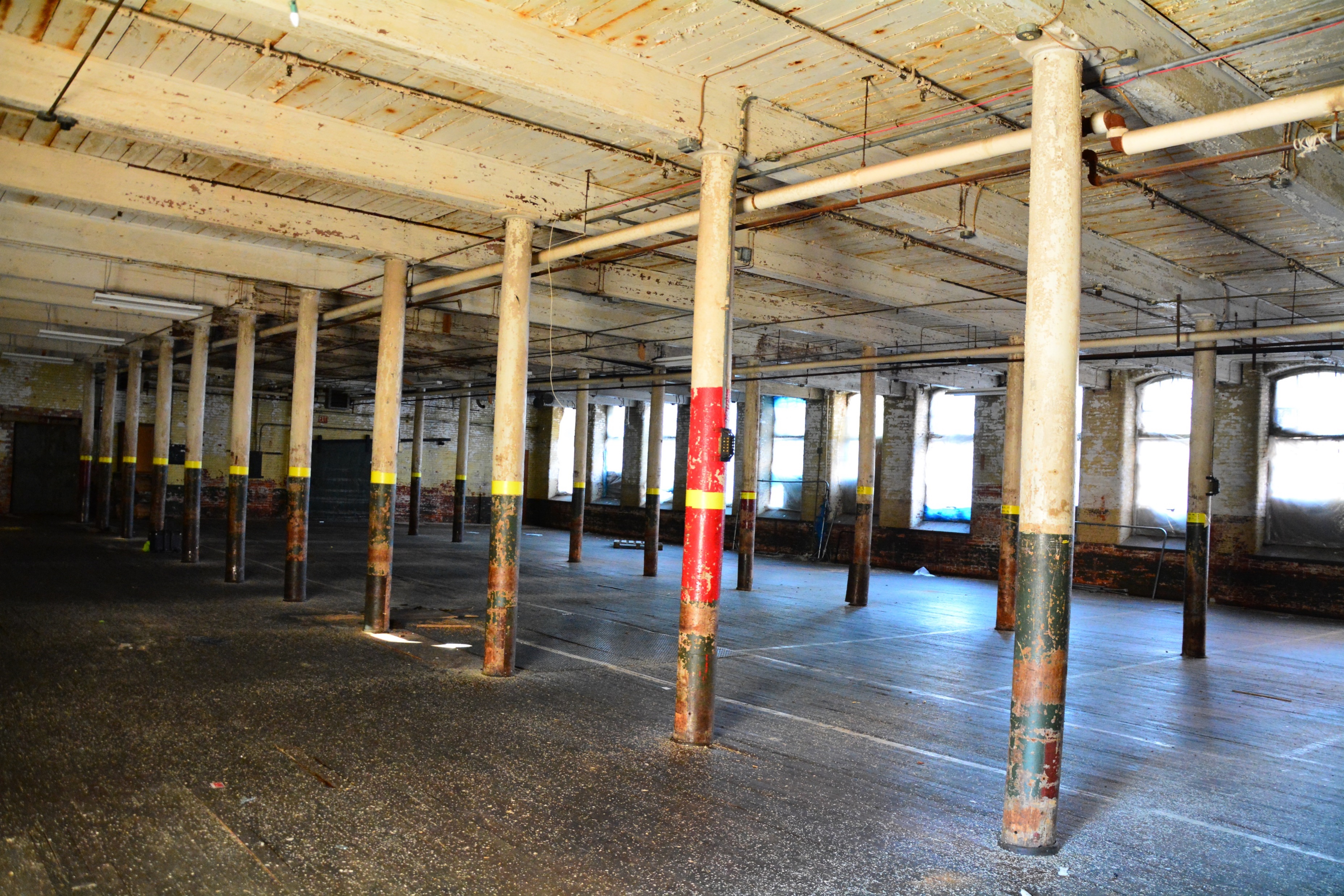 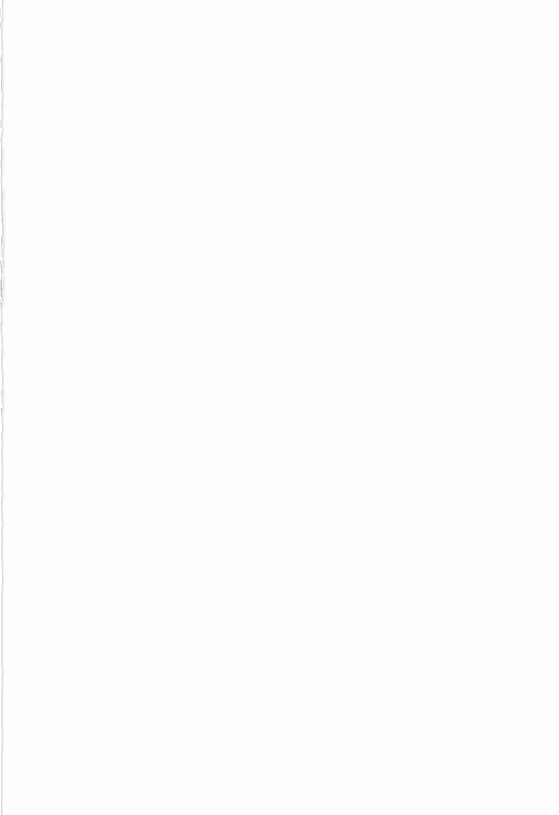 Work with municipal governments to understand brownfield problems in each town and plot a course to solve these problems
Obtain and administer brownfield grants
Conduct site assessments and remediation planning, structural analyses, historic preservation surveys, etc.
Allow towns to avoid taking title to brownfield sites
Acquire, retain, secure, remediate, and sell brownfields for the benefit of municipalities
Educate government officials, community leaders, economic development agencies and nonprofit organizations on best practices for redeveloping brownfields
Serve as liaison between the towns and the public, regulatory authorities, developers and others
Perform market analysis and redevelopment planning
Clear property titles, resolve orders, and liens
Enter brownfield sites into liability relief programs and secure transferable covenants not-to-sue from regulatory agencies
Conduct public outreach and facilitate stakeholder involvement
Market cleaned-up properties for sale and reuse
…AND ANYTHING ELSE TO ACCOMPLISH THE MISSION
How ECLB Helps:“The Brownfield Land Bank Toolbox”
Introduction to the Eastern Connecticut Land Bank, Inc.
A Connecticut corporation and certified non-profit entity under Section 501(c)(3) of the Internal Revenue Code
Certified by DECD as a “Connecticut Brownfield Land Bank”
Board of Directors consists of up to 11 members
Unique technical and managerial capacity and diversified sources of capital to tackle defunct and derelict properties 
Grassroots organization serving communities of eastern Connecticut
ECLB Board of Directors:  More Than 100 Years of Land Use, Engineering, Environmental Planning and Consulting Experience
Mary Ann Chinatti – President   Town of Plainfield
Wayne Bugden, LEP – Vice President  One Earth Environmental, LLC
Daniel Blanchette – Secretary        J&D Civil Engineers, Inc.
Dennis Blanchette - Treasurer       J&D Civil Engineers, Inc.
Richard Roberts, Esq. Legal Counsel Halloran & Sage, LLP
Tyra Penn  - Town of Thompson
Cathy Tendrich  - Town of Plainfield
Delpha Very - Town of Putnam
Tim Myjak, LEP  - BL Companies, Inc.
Renee Tribert - Preservation CT
Tom Sinkewicz - Town of Plainfield
ECLB’s Ongoing and Recent Projects
$200,000 Brownfield Assessment Grant for Kaman mills area in Moosup Section of Plainfield

Assisted Stonington in $139,000 Brownfield Assessment Grant for Stillmanville Mill, and a Brownfield Cleanup grant in Mystic
 
Working to help Montville, E. Windsor, and Stonington with their most difficult brownfield sites; Recent discussions with Putnam, Thompson, Killingly, and Windham about their brownfield sites

Looking forward to helping your community with its brownfields
Now is the Ideal Time to Tackle Brownfields
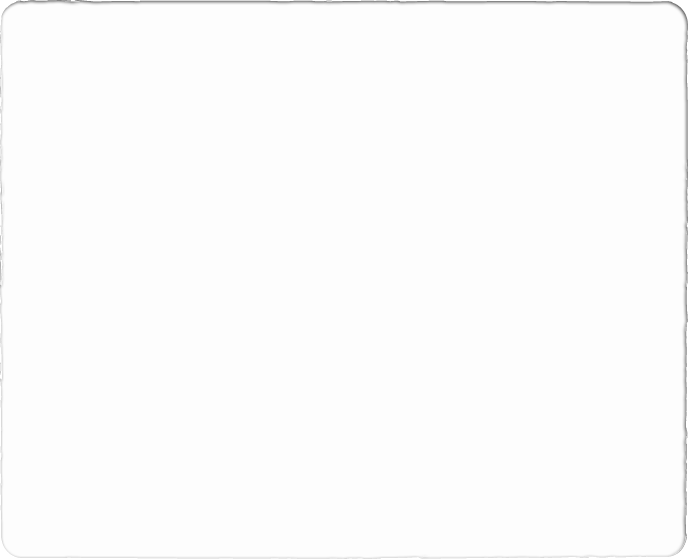 How Will ECLB Help Your Town? ECLB’s staff and volunteers will be available to:
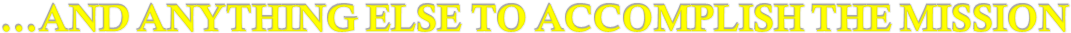 Despite Our Abilities and Recent Successes,ECLB Faces Challenges
How Can Your Town Help ECLB? We are seeking financial assistance from Towns in our region to help fund:
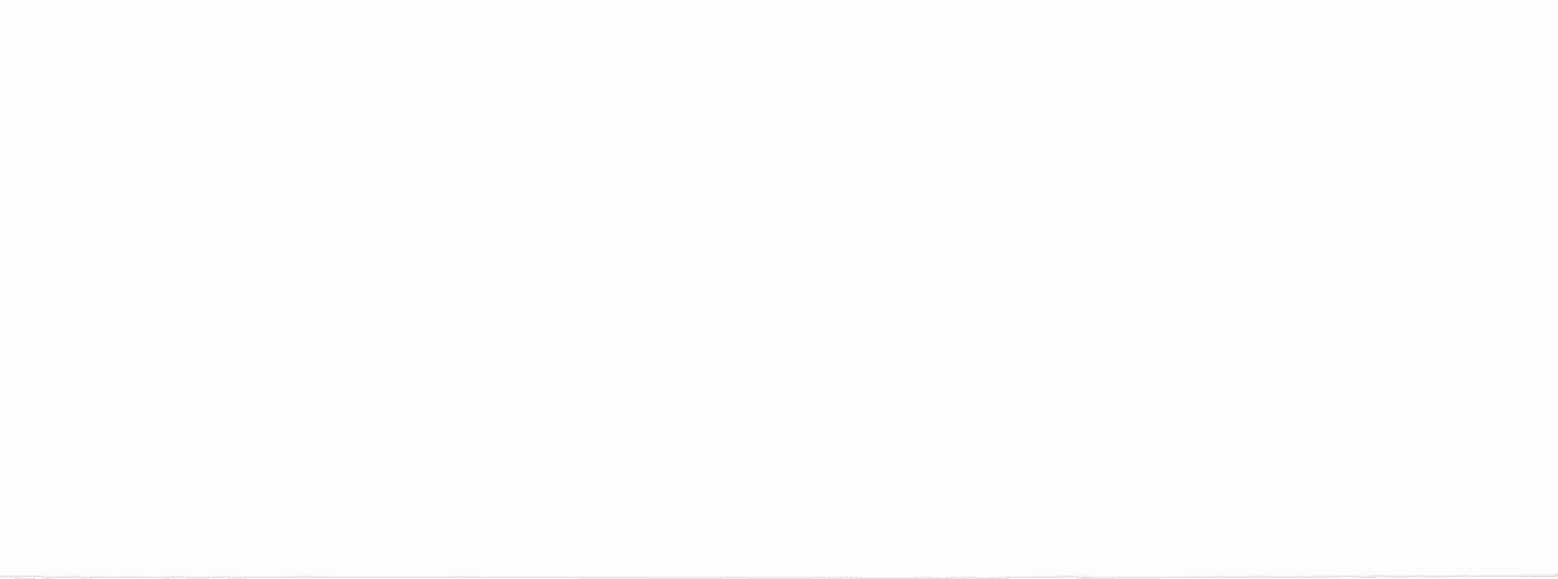 Helping ECLB Will Also Show Town’s Commitment to Brownfield Redevelopment, Which Will:
Thank You!   Questions?